Давайте порисуем!
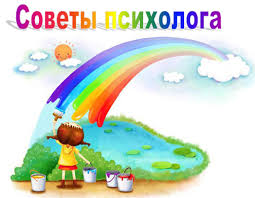 КГУ «СШИ№9»УОКО
Подготовила педагог-психолог Лисейкина Е.Н.
Пандемия коронавируса в мире топ-тема всех новостей и разговоров.
Многие уже успели запастись продуктами и закрыться дома. Но важно помнить не только о физическом здоровье, но и о психологическом. Kак пережить карантин и не навредить себе?
Пожалуй, самый простой, эффективный и наиболее  действенный –это РИСОВАНИЕ.
Рисуйте! Рисуйте карандашами, красками, фломастерами, ручками.
Бактерии и вирусы, коронавирусы.
Хорошая идея - нарисовать домашнюю лабораторию и коллекцию бактерии и  вирусов.
    «Портреты» коронавирусов, помогут снять  страх по отношению к заболеванию,  словно, оставив все тревоги на бумаге.
                                                          А пока вы увлеченно будете 
                                                          разрисовывать противные 
                                                          вирусы, попробуйте   
                                                          объяснить своим  детям  как, 
                                                          соблюдая простые 
                                                         меры предосторожности, вы  
                                                          можете снизить риск 
                                                          заражения или 
                                                          распространения COVID‑19.
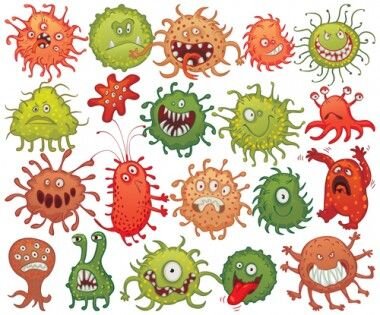 Детские игрушки и игры
Соберите детские игрушки,
 нарисуйте их и поиграйте с 
 детьми. 
Вспоминайте детство.
Рисуйте любимые игрушки
своего детства и детей.
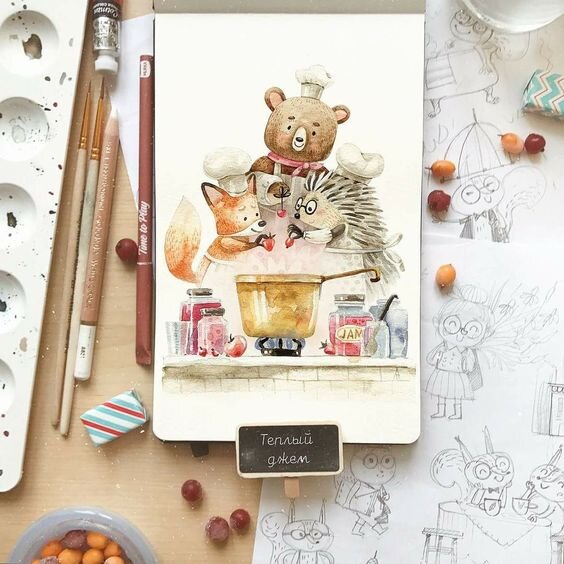 Нарисуйте членов своей семьи
Попробуйте нарисовать
 свою семью. Так, как 
получается. 
 За просмотром
телевизора, за любимым 
делом.
 Подпишите рисунки,
 чтобы
 было понятно,  кто и где
 нарисован.
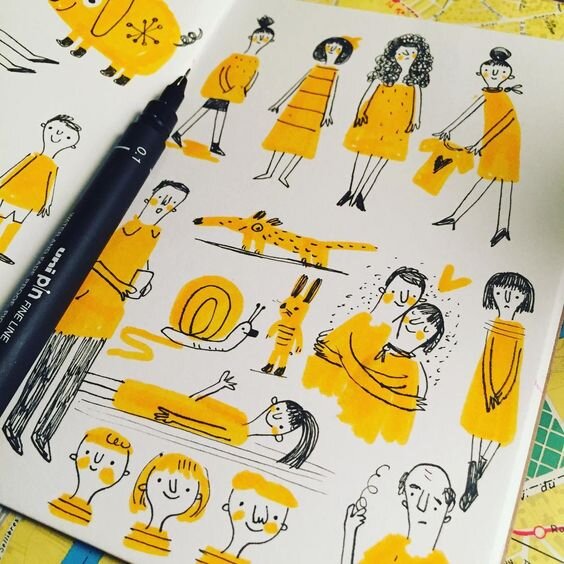 Коллекции узоров и орнаментов
Напряжены — рисуйте узоры. 
Злитесь — рисуйте линии.
Важно что-то вспомнить — 
рисуйте лабиринты.
Чувствуете, что «застряли» и 
надо двигаться дальше —
 рисуйте спирали.
Если надо систематизировать 
мысли — рисуйте соты или 
квадраты. Можно создавать 
свои или раскрашивать уже
 существующие.
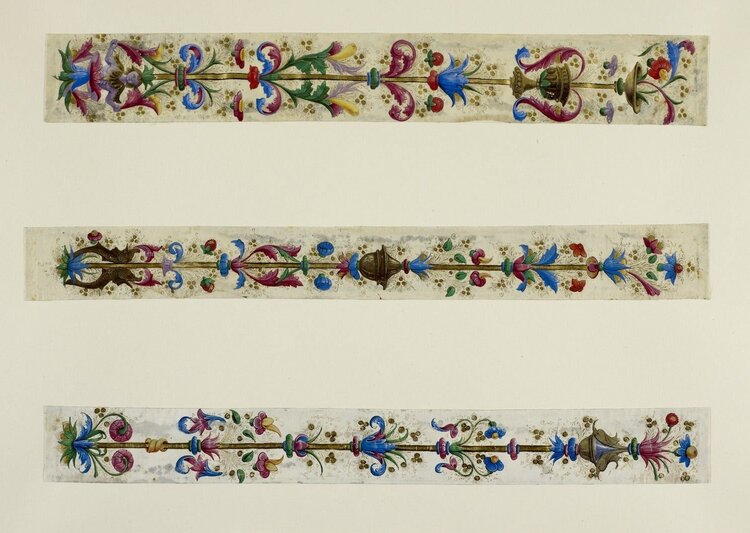 Зарисовки гардероба
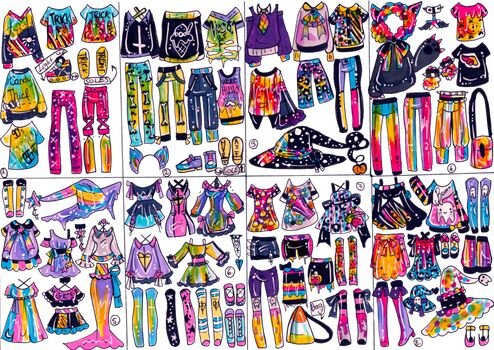 Изучайте свой гардероб,
 нарисуйте его и обновите.
Зарисовывайте то, что
 сейчас уже не в моде.
Разбор гардероба поможет 
избавиться от лишних вещей
и скинуть груз прошлых лет.
Одежда — отличный способ
выразить себя и поднять 
настроение.
Кулинарные рецепты
Хорошая идея – 
иллюстрировать рецепты
 бабушки, мамы, 
жены, мужа.
Приготовьте для своей 
семьи  и иллюстрируйте .
Сделайте во время 
семейной трапезы 
дегустацию.
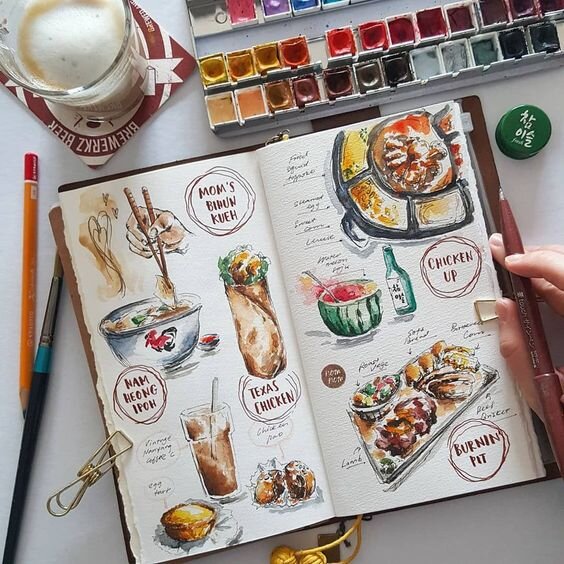 Рисуйте цветы
Перенесите  весеннее
 настроение на бумагу.
Пусть на листе 
распустятся самые
невероятные, самые 
фантастические цветы. 
Экспериментируйте, 
 смешайте краски.
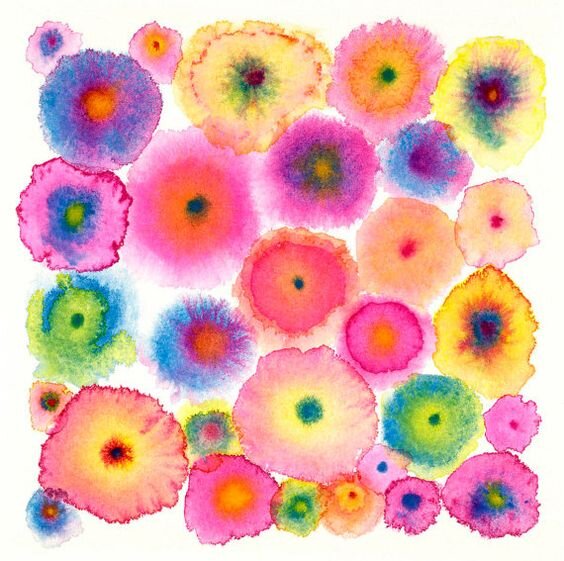 Помните!
Не заставляйте рисовать ребенка!
Рисуйте сами и дети с  интересом последуют вашему примеру.
Совместные действия сближают!
Рисуйте так, как вы умеете, как,получается у вас!
Просто получите удовольствие от  рисования!
Оставьте специалистам значение цвета и фигур на рисунке.
Главное для вас, это  процесс  рисования, создания чего-то нового!
У ВАС ВСЁ ПОЛУЧИТСЯ!